Основы самоорганизующихся сетей
Мутханна Аммар
к.т.н., ассистент кафедры СС и ПД Санкт-Петербургский государственный университет телекоммуникаций им. проф. М.А.Бонч-Бруевича
План
Что такое самоорганизующиеся сети 
Архитектура самоорганизующихся сетей
Беспроводные сенсорные сети (USN – Ubiquitous Sensor Network)
Сети для транспортных средств (VANET – Vehicular Ad Hoc Network)
Муниципальные сети (HANET – Home Ad hoc Network).
Медицинские  сети (MBAN(S) – Medicine Body Area Network (services))
Что такое самоорганизующиеся сети
Самоорганизующейся называется сеть, в которой число узлов является случайной величиной во времени и может изменяться от 0 до некоторого значения Nmax.  Взаимосвязи между узлами в такой сети также случайны во времени и образуются для достижения сетью какой-либо цели или для передачи информации в сеть связи общего пользования или иные сети.
Архитектура самоорганизующейся сети
ССОП
Шлюзы
Mesh
Родительские
узлы
Ad Hoc
Дочерние
узлы
Структурные элементы самоорганизующихся сетей
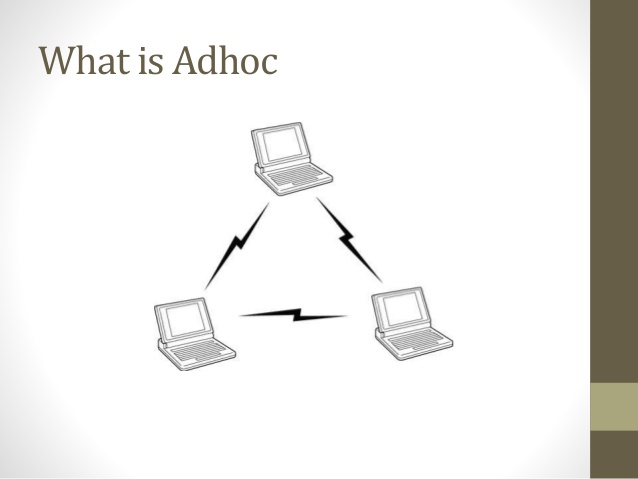 Ad Hoc (for this purpose, целевая сеть) – аналог сети доступа
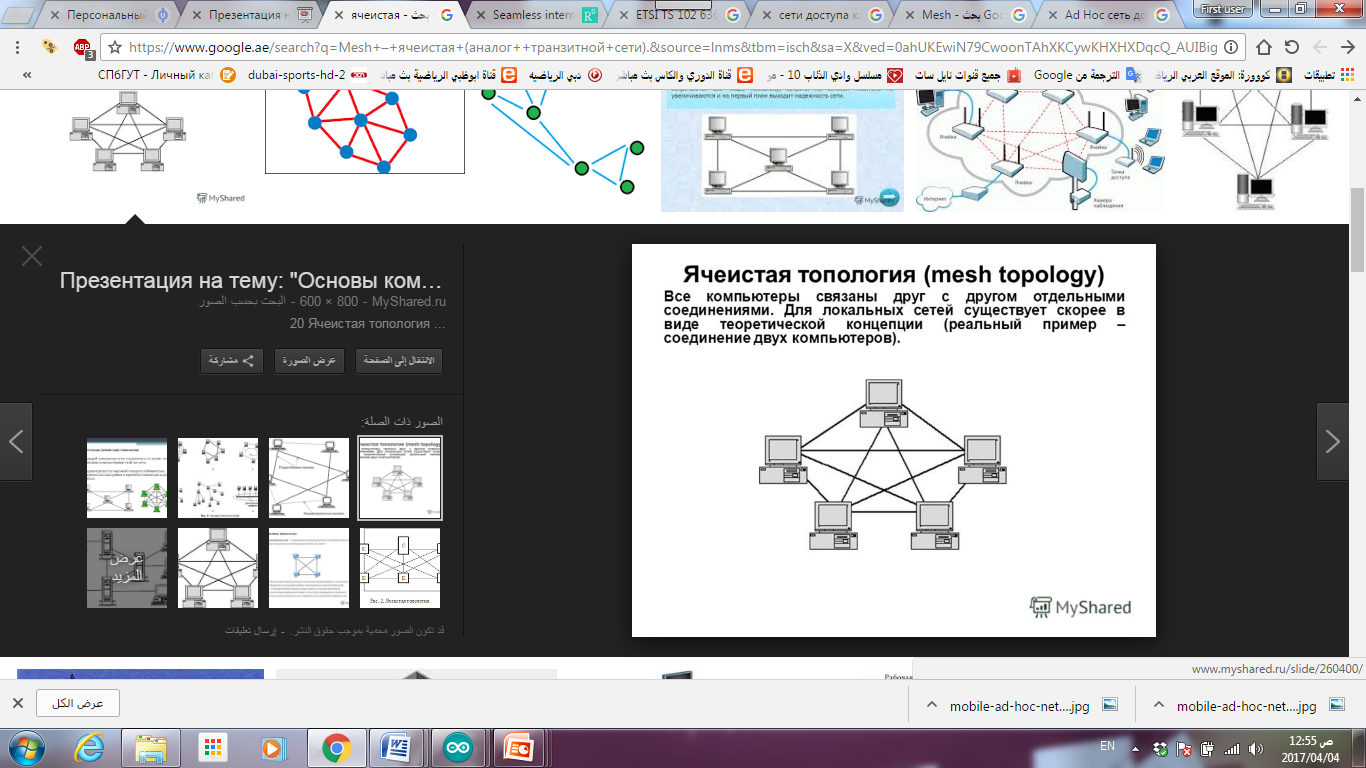 Mesh – ячеистая (аналог транзитной 
сети)
5
Примеры приложений самоорганизующихся сетей
беспроводные сенсорные сети (usn – ubiquitous sensor network)
сети для транспортных средств (vanet – vehicular ad hoc network)
муниципальные сети (hanet – home ad hoc network)
медицинские  сети (mban(s) – medicine body area network (services))
Трансформация бизнеса операторов связи
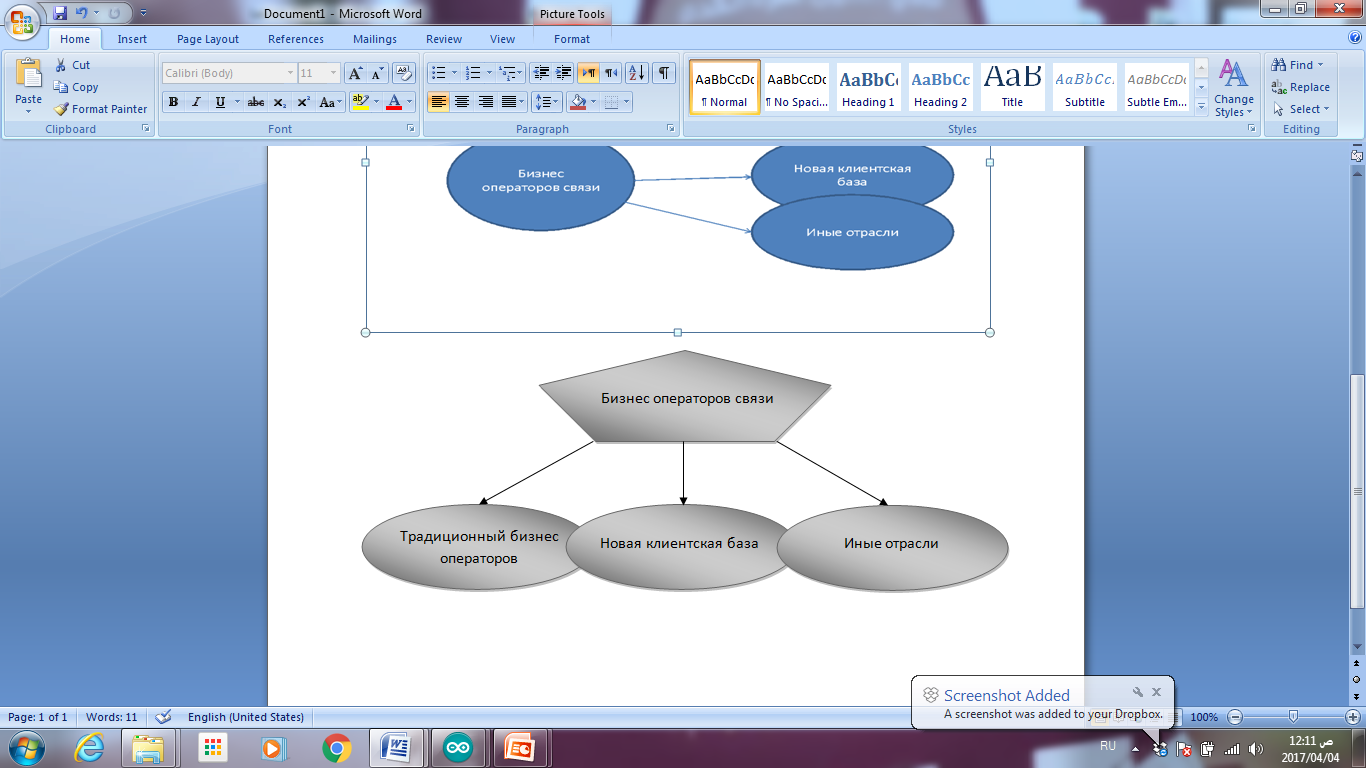 Сеть HANET
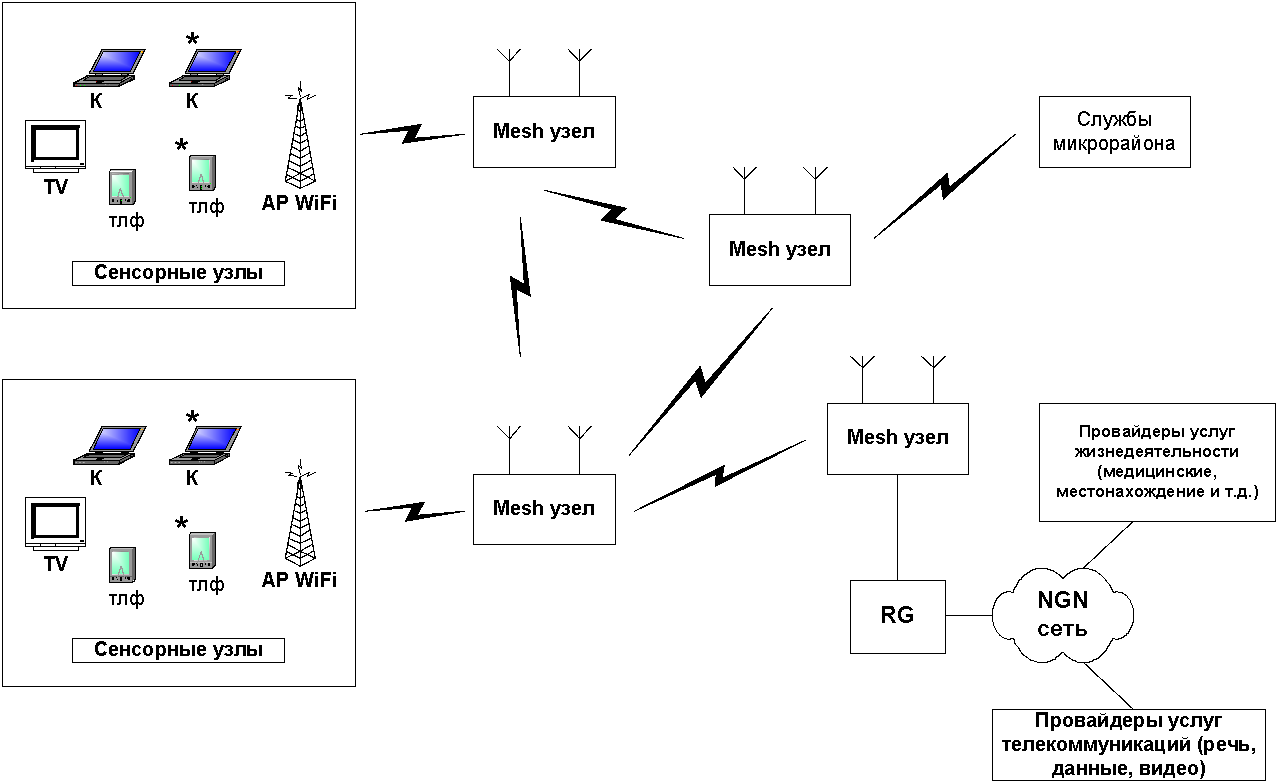 Услуги ячеистых (mesh-сетей)
-  услуги по взаимодействию современной бытовой техники и человека;
  -  услуги по обеспечению безопасности жилища, офисов и т.д.;
  -  услуги по мониторингу состояния жилых и рабочих помещений, включая мониторинг освещения, климатических условий, водоснабжения, загазованности и т.д.;
  -  услуги по мониторингу здоровья;
  - услуги по мониторингу здоровья, местонахождения и адекватности поведения пожилых людей;
  -  услуги по контролю местонахождения детей;
  - услуги по другим задачам локального позиционирования в реальном времени rtls, включая мониторинг дорогостоящих предметов в жилище и оборудования в офисах;
  - услуги по взаимодействию сотрудников служб микрорайона, района, города при выполнении ими ремонтных и профилактических работ;
Беспроводные сенсорные узлы для HANET
Освещенность
Температура, влажность
Акустика
Магнитное поле
Барометрическое давление
Микрофон
Фоторезисторы 
	
         По оценкам из известных проектов за рубежом для современного жилища человека необходимо от 5 до 10 сенсорных узлов.
Сети для автомобильного транспорта
VANET (Vehicular Ad Hoc Network)
Рекомендация МСЭ-Т Y.2281
ETSI EN 302 665 (Интеллектуальная транспортная сеть)
ETSI TS 102 636-3 (Сетевая архитектура)
IEEE 802.11p
ETSI 302 665
Спутниковая сеть (GPS/GALILEO)
Сотовые сети
Придорожная инфраструктура
Взаимодействие автомобиль-автомобиль по IEEE 802.11p
DSRC (Dedicated Short-Range Communications)
ETSI TS 102 636-3
Интеллектуальная транспортная сеть:
 
    Ad Hoc + сеть доступа
Сеть VANET (Vehicular Ad Hoc Network)
NGN
2
2
2
IEEE 802.11x или IEEE 802.16x
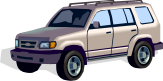 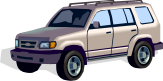 1
1
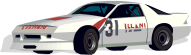 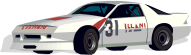 IEEE 802.11p
1
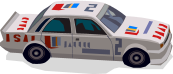 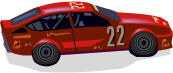 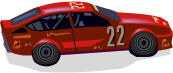 Направление движения
2
2
2
IEEE 802.11x или IEEE 802.16x
NGN
1 – автомобили     2 – узлы придорожной сети
Виды взаимодействий
- v2v (vehicular to vehicular), транспортное средство – транспортное средство
- v2i (vehicular to infrastructure ), транспортное средство – инфраструктура 
- v2h(vehicular to home), транспортное средство – дом
- v2g (vehicular to Grid), транспортное средство – вычислительные ресурсы
Рекомендация МСЭ-Т Y.2281.
Приложения автомобильных сетей
Приложения, ориентированные на техобслуживание автомобилей:
удаленная диагностика,
перезагрузка данных и программного обеспечения автомобиля;
Приложения, ориентированные на дорожную безопасность:
помощь при авариях,
поддержка водителя в сложных дорожных ситуациях; 
Приложения, ориентированные на пассажиров:
доступ в интернет,
аудиовизуальные услуги, в том числе IPTV;
Приложения, ориентированные на оптимизацию дорожного трафика:
помощь в навигации, например, рекомендации по объезду временных препятствий,
управление скоростью;
Приложения, ориентированные на автомобиль:
    логистика,
    парковка.
Архитектура сети при использовании адресации IP
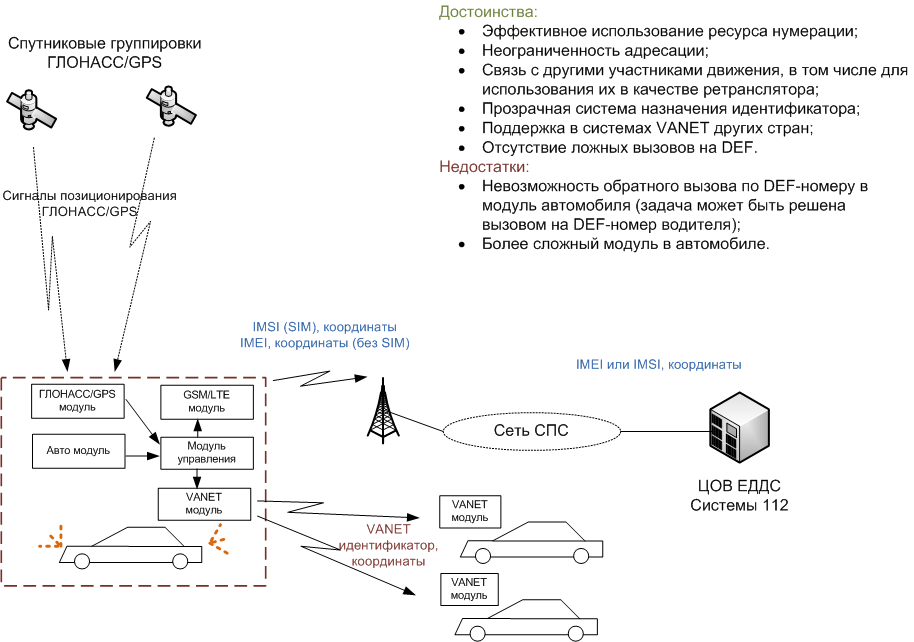 Беспроводные сенсорные сети
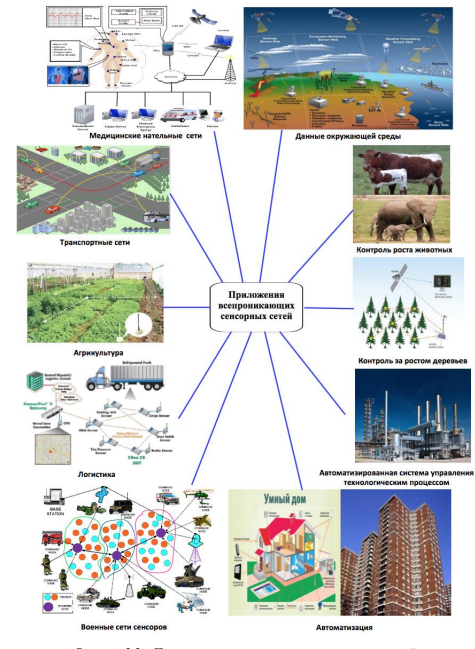 Кластерная архитектура в БСС
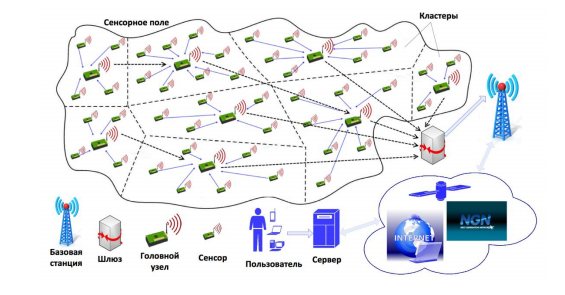 19
Беспроводные нательные сети
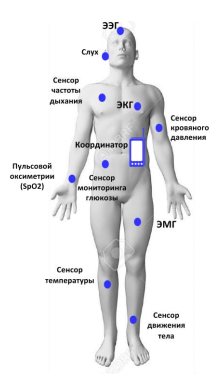 20
Классификация для узлов в БНСС
В стандарте IEEE 802.15.6 предложена следующая классификация для узлов в БНСС на основе того, как они реализуются относительно тела человека: 

Имплантированный узел (Implant Node) – узел, который помещен внутри тела человека или размещен непосредственно под кожей или значительно глубже внутри тела 
Поверхностный узел (Surface Node) – узел, который расположен на поверхности тела, или на расстоянии от него до 2 сантиметров 
Внешний узел (External Node) – узел, который не контактирует с кожей человека и расположен вне тела на расстояниях от нескольких сантиметров до 5 метров. Там же рассматривается классификация узлов в WBANs на основе их роли в сети: 
Координатор (Coordinator) – шлюз к внешнему миру, к другой БНСС, доверительному центру или координатору доступа к сети 
Дочерние «оконечные узлы» (End Nodes) – функции дочерних узлов в БНСС определяются требованиями выполняемого ими приложения БНСС
Родительские «транзитные узлы» (Relay Nodes) – выполняют функции
     транзитного узла для дочерних, обработки и передачи информации от
     дочерних узлов к координатору, а также между дочерними узлами при
     необходимости
21
Спасибо за внимание!

Email: ammarexpress@gmail.com
22